La spectrométrie de masse
La spectrométrie de masse est une technique d'analyse chimique permettant de détecter et d'identifier des molécules d’intérêt par mesure de leur masse monoisotopique. De plus, la spectrométrie de masse permet de caractériser la structure chimique des molécules en les fragmentant.Son principe réside dans la séparation en phase gazeuse de molécules chargées (ions) en fonction de leur rapport masse/charge (m/z). 
La spectrométrie de masse est utilisée dans pratiquement tous les domaines scientifiques : physique, l’astrophysique, chimie, chimie organique,  biologie médecine
Structure d’un spectromètre de masse
Le spectromètre de masse se compose donc de quatre parties :


Le système d’introduction de l’échantillon 
La source d'ionisation
L’analyseur
Le détecteur et système de traitement
Le système d’introduction de l’échantillon
Le système d’introduction de l’échantillon : l’échantillon peut être introduit directement dans la source, sous forme liquide (infusion directe) ou solide (canne d’introduction directe, dépôt sur plaque MALDI, ...) ou encore par l'association à une méthode séparative (chromatographie en phase liquide, chromatographie en phase gazeuse, électrophorèse capillaire , ...)
La source d'ionisation
Elle consiste à vaporiser les molécules et à les ioniser. 
     Une source d'ionisation peut être utilisée 
   - soit en mode positif pour étudier les ions positifs,
   - soit en mode négatif pour étudier les ions négatifs.
Les différents  types de sources

   Il existe  plusieurs types de sources en fonction du résultat recherché et des molécules analysées

L'ionisation électronique (EI), l'ionisation chimique (CI) et la désorption-ionisation chimique (DCI)
Le bombardement par atomes rapides (FAB), atomes métastables (MAB) ou ions (SIMS, LSIMS)
Le couplage plasma inductif ICP( En physique, le plasma décrit un état de la matière constitué de particules chargées (d'ions et d'électrons). 
L'ionisation chimique à pression atmosphérique (APCI) et la photoionisation à pression atmosphérique (APPI)
L'électronébulisation ou électrospray (ESI)
L'ionisation-désorption laser amplifiée par émission stimulée. Le terme laser provient de...) assistée par matrice (MALDI), activée par une surface, (SELDI) ou sur silicium (DIOS)
L'ionisation-désorption par interaction avec espèces métastables (DART)
L’analyseur
Permet de séparer les ions en fonction de leur rapport masse/charge (m/z).
   Il existe des analyseurs basse résolution : le quadripôle (Q), le piège à ions 3D (IT) ou linéaire (LIT), et des analyseurs haute résolution, permettant de mesurer la masse exacte des analytes . le secteur magnétique couplé à un secteur électrique, le temps de vol (TOF), la résonance cyclotronique ionique à transformée de Fourier (FTICR) et l'Orbitrap.
Utilité de la spectroscopie de masse
Identification : 
Suivant le type d'ionisation utilisé, un spectre de masse peut être caractéristique d'une molécule. Ainsi en le comparant avec des banques de spectres, il est possible d'identifier la molécule.
Lors de l'utilisation d'un analyseur haute résolution (TOF, secteur magnétique, FTICR, Orbitrap), la spectrométrie de masse permet de mesurer avec précision la masse monoisotopique d'un ion et d'en déduire sa formule brute.
Analyse structurale : 
La parité de la masse mesurée est fonction de la parité du nombre d’atomes d’azote que possède une molécule (règle de l’azote).
Chaque atome possède un ou plusieurs isotopes qui sont de masses différentes par définition . Ainsi, la proportion de chaque isotope observé sur un spectre de masse, c'est-à-dire le massif isotopique, est caractéristique de la présence de certains atomes et de leur nombre dans l'ion mesuré (en particulier : Cl, Br, qui présentent des isotopes M et M+2 en quantité
Les ions peuvent se fragmenter dans un spectromètre de masse : dans la source d'ionisation, dans l'analyseur ou dans une cellule de collision. Comme les fragmentations respectent des lois précises de chimie en phase gazeuse, l'étude de ces fragments permet de déterminer la structure des ions.
Quantification : 
    Un spectromètre de masse est un détecteur universel et très sensible. Sa gamme linéaire va de 3 à 7 ordres de grandeur, d'où la possibilité d'obtenir une quantification fiable sur un domaine large.
La source d'ionisation
Les ionisations EI et CI, qui nécessitent un certain niveau de vide , sont préférentiellement utilisées en couplage avec la chromatographie en phase gazeuse (la CI fonctionnant à partir d'une source EI). En revanche, les deux sources à pression atmosphérique (électrospray et APCI) dites à "ionisation douce", sont principalement utilisées en couplage avec la chromatographie en phase liquide.
L'ionisation électronique (EI)ou impact électronique
Des électrons émis par un filament rencontrent les molécules qui entrent dans la source : lors de la rencontre, si l'énergie cinétique est suffisante, un électron est arraché de la molécule M, la transformant en un ion radical M+°.
                M                é                 M+°
   Celui-ci peut ensuite se fragmenter suivant son énergie interne . L'EI conduit ainsi à un spectre assez fourni , avec de nombreux fragments, très riche en informations structurales.
L'ionisation chimique
En plus du dispositif EI ci-dessus, un gaz réactif est introduit dans la source et ionisé par impact électronique. S'ensuit une série de réactions qui donne naissance à des ions pouvant réagir avec les molécules d'analyte  arrivant dans la source. Ce type de réactions ions-molécules produit principalement (en mode positif) des ions [MH]+ permettant ainsi d'accéder à la masse moléculaire de l'analyte.Le méthane , l'isobutane et l'ammoniac  sont parmi les gaz d'ionisation chimique les plus utilisés.
L'électrospray
Son principe est le suivant : les gouttelettes de solutés sont formées à l'extrémité d'un fin capillaire de silice, métallisé en surface et porté à un potentiel élevé. Le champ intense leur confère une densité de charge importante. Sous l'effet de ce champ et grâce à l'assistance éventuelle d'un courant d'azote co-axial, l'effluent liquide est transformé en nuage en suspension dans l’atmosphère (spray) chargées suivant le mode d'ionisation.
L'APCI
Les échantillons liquides sont directement introduits dans un nébuliseur pneumatique. Sous l'effet d'un jet d'air ou d'azote, le liquide est transformé en fin brouillard. Un chauffage assure ensuite la désolvatation des composés. Ces derniers sont ensuite ionisés chimiquement à pression atmosphérique : en général, la phase mobile vaporisée joue le rôle de gaz d'ionisation et les électrons sont obtenus à partir de décharges d'électrode couronne. L'ionisation des composés est très favorisée lors de ces techniques car la fréquence des collisions est élevée à pression atmosphérique.L'APCI est une technique analogue à l'ionisation chimique (CI), elle fait appel à des réactions ions-molécules en phase gazeuse, mais à pression atmosphérique et conduit essentiellement à la formation d'ions [MH]+ ou [M-H]-.
Le MALDI
Principe
        Un faisceau laser pulsé est utilisé, généralement dans le domaine des ultraviolets, pour désorber et ioniser un mélange (matrice/échantillon cocristallisé sur une surface métallique, la cible.Les molécules de matrice absorbent l'énergie transmise par le laser sous forme de photons UV, s'excitent et s'ionisent. L'énergie absorbée par la matrice provoque sa dissociation et son passage en phase gazeuse. Les molécules de matrice ionisées transfèrent leur charge à l'échantillon. L'expansion de la matrice entraîne l'échantillon au sein de la phase gazeuse dense où il va finir de s'ioniser.L'ionisation de l'échantillon a donc lieu soit dans la phase solide avant la désorption, soit par transfert de charge lors de collisions avec la matrice excitée après désorption. Elle conduit à la formation d'ions monochargés et multichargés de type [M+nH]n+, avec une nette prépondérance pour les monochargés.
La matrice
        C'est une petite molécule, capable de former des cristaux contenant l'analyte. Elle a pour propriété de fortement absorber à la longueur d'onde du laser. Elle assure ainsi la stabilité de l'échantillon, le préservant d'une dégradation trop importante par les photons.Il est possible d'utiliser des matrices variées, dont beaucoup sont dérivées de l'acide cinnamique (acides gentisique (DHB), α-cyano-4-hydroxycinnamique (α-HCCA), sinapinique (SA), ...). Cependant aucune règle générale ne régit vraiment leur choix pour une application, même si l'α-HCCA est souvent utilisé pour l'analyse de peptides, tandis que le SA convient bien à l'étude des protéines.
L'analyseur
Il existe différents types d’analyseur
  - L'analyseur quadripolaire
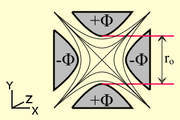 Un quadripôle est constitué de quatre électrodes parallèles 
de section hyperbolique ou cylindrique. 
Les électrodes opposées distantes de 2r0 sont reliées 
entre elles et soumises au même potentiel.
Les électrodes adjacentes sont portées à des potentiels de même valeur, mais opposés de sorte que l'écart de potentiel soit égal à φ0.
Ce potentiel φ0 résulte de la combinaison de tensions, l'une continue (U) l'autre alternative (V) de haute fréquence f :      
      
    En appliquant cette différence de potentiel entre chaque paire d'électrodes, il se crée un champ électrique quadripolaire. Un point (Graphie) de coordonnées (x,y,z) situé dans le champ électrique sera alors soumis au potentiel
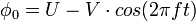 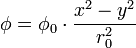 Le piège ionique quadripolaire
Le FT-ICR
L'orbitrappe
L’analyseur à temps de vol
Principe de l’analyseur à temps de vol
L'analyseur à temps de vol consiste à mesurer le temps que met un ion, soumis à une tension préalable, à parcourir une distance donnée
     En effet, l'énergie cinétique (Le mot cinétique fait référence à la vitesse.) vaut :


m   étant la masse, 
v   la vitesse, 
l    la distance parcourue pendant le vol,
t   le temps de vol.
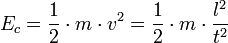 Par ailleurs, un ion de charge z soumis à une tension accélératrice V gagne une énergie cinétique


     étant la charge élémentaire. On en déduit ainsi



   Le rapport masse sur charge est directement mesurable à partir du temps de vol.
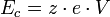 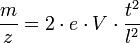